SUHF:s logotype
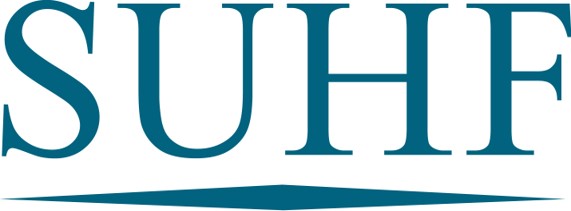 Umeå universitet – ett exempel på hur arbetet med hot och våld kan göras till en del i det systematiska arbetsmiljöarbetet
Datum: 9 oktober 2024 

Rapportering Arbetsgivargruppen 25 oktober
Deltagande
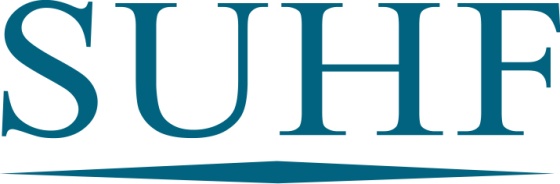 SUHF:s logotype, i mindre format.
64 anmälda från 30 lärosäten 
HR, kommunikation, säkerhet, univ ledning
Reflektioner från Lars och Karin
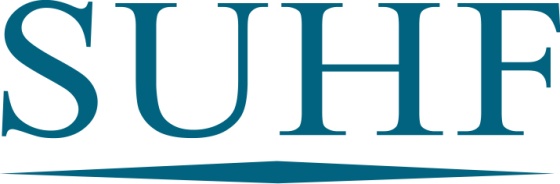 SUHF:s logotype, i mindre format.
Upplägget blev bra
Presentation från UmU väldigt professionell
Markus bidrog med stor professionalitet
Rimlig tidsåtgång för Lars och Karin

Grupperna jobbade bra med Padlet
Utvärdering i Menti fungerade bra
Något kort om essensen av gruppernas diskussion
Vad görs idag?
Följs upp i medarbetarmätningar
Tillgängliggjorda vägledande principer
I viss mån finns en systematik men behöver utvecklas
Ingår i SAM men inte särskilt levande
Utbildningar
Hanteringssystem (om något händer-sida)
Chefsstöd i utredning/arbetsmiljöinsatser
IA (incidenthanteringsprogram)
Delar som görs i Umu finns men helheten saknas
Något kort om essensen av gruppernas diskussion
Vad behövs
Svårt att få ihop helheten
Stora utvecklingsbehov och stöd i uppbyggnaden av systematik
Samarbete med internrevisorerna saknas
Bättre nå ut i verksamheten
Stort intresse att få ta del av utbildningsfilmen
Behov av sammanhängande arbete i samarbete med andra funktioner
Nationell kunskapsspridning och inspiration – gärna fler workshops
Utvärdering av workshopen
-några röster
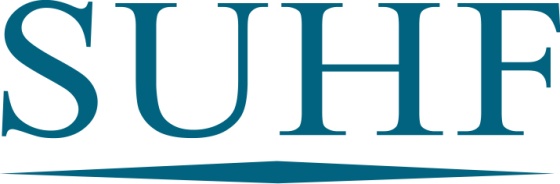 SUHF:s logotype, i mindre format.
Tack för intressant WS! Jag uppskattar plattformen som en nätverksyta och för metoddiskussioner. Ett bra sätt att sprida idéer och skapa en större samverkan mellan lärosäten.
Bra utformning av workshop att få se hur ett annat lärosäte arbetar och sedan diskutera i grupp.
För många frågor, hade räckt med 2.
Väldigt bra då man kan få ta del av andras lärdomar och utmaningar. Även knyta kontakter som är en ren sidovinst.
Jätteintressant att inleda med ett gott exempel (denna gång från UMU) och därefter få diskutera frågor kopplat till ämnet och exemplet.
Bra, informationsrikt och lagom långt. 
För lite tid för diskussion
Bra med erfarenhetsutbyte kring tydliga teman.
Perfekt med tidsåtkomst. Relevant ämne 
Gärna fler tema workshops o grupper med blandade kompetenser